PROJECT TITLE
YOUR NAMES HERE
CSE 481 – QTR YR
Motivation
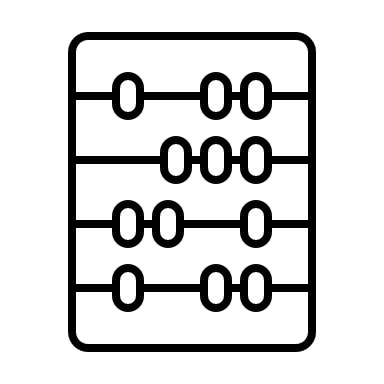 Lorem ipsum dolor sit amet, consectetur adipiscing elit, sed do eiusmod tempor incididunt
Approach
Lorem ipsum dolor sit amet, consectetur adipiscing elit, sed do eiusmod tempor incididunt
Subtitle
Key Functionality
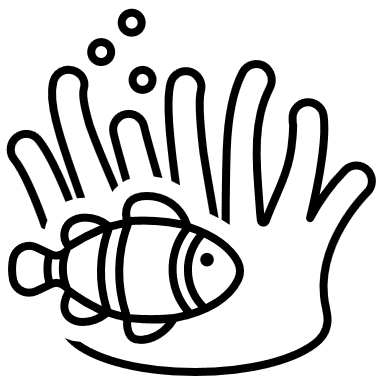 Lorem ipsum dolor sit amet, consectetur adipiscing elit, sed do eiusmod tempor incididunt
ut labore et dolore magna aliqua. Ut enim ad minim veniam, quis nostrud exercitation ullamco
Lorem ipsum dolor sit amet, consectetur adipiscing elit, sed
et dolore magna aliqua. Ut enim ad minim veniam, quis nostrud exercitation ullamco
Lorem ipsum dolor sit amet, consectetur adipiscing elit, sed
et dolore magna aliqua. Ut enim ad minim veniam, quis nostrud
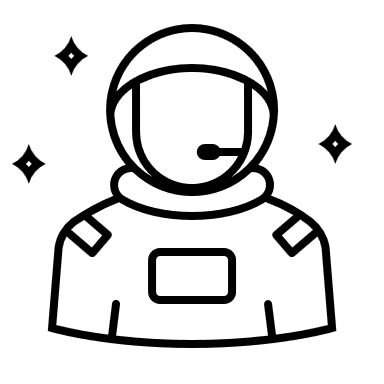 Subtitle
Subtitle
Design and Implementation Insights
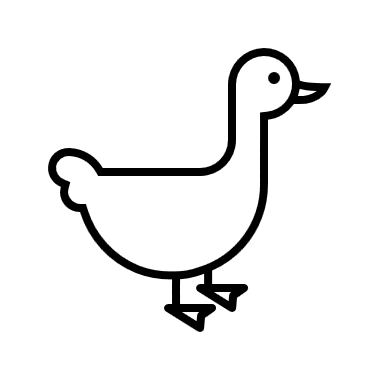 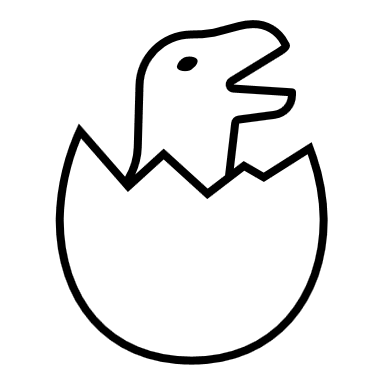 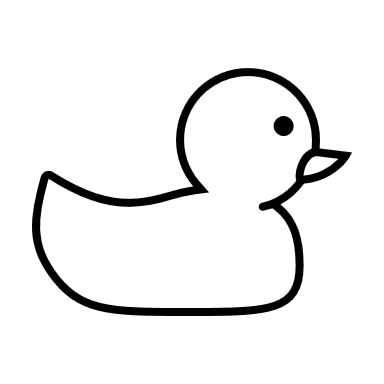 Subtitle
Subtitle
Subtitle